夯实基础  依法统计为广播电视网络视听高质量创新性发展提供有力支撑
规划财务司      姚宁洲     2020年12月
十九届五中全会
中共中央
关于制定国民经济和社会发展
第十四个五年规划和二0三五年
愿景目标的建议

提高社会文明程度（七个方面）
提升公共文化服务水平（七个方面）
健全现代文化产业体系（五个方面）
[Speaker Notes: 坚持马克思主义在意识形态领域的指导地位，坚定文化自信，坚持以社会主义核心价值观引领文化建设，加强社会主义精神文明建设，围绕举旗帜、聚民心、育新人、兴文化、展形象的使命任务，促进满足人民文化需求和增强人民精神力量相统一，推进社会主义文化强国建设。

32.提高社会文明程度。推动形成适应新时代要求的思想观念、精神面貌、文明风尚、行为规范。深入开展习近平新时代中国特色社会主义思想学习教育，推进马克思主义理论研究和建设工程。推动理想信念教育常态化制度化，加强党史、新中国史、改革开放史、社会主义发展史教育，加强爱国主义、集体主义、社会主义教育，弘扬党和人民在各个历史时期奋斗中形成的伟大精神，推进公民道德建设，实施文明创建工程，拓展新时代文明实践中心建设。健全志愿服务体系，广泛开展志愿服务关爱行动。弘扬诚信文化，推进诚信建设。提倡艰苦奋斗、勤俭节约，开展以劳动创造幸福为主题的宣传教育。加强家庭、家教、家风建设。加强网络文明建设，发展积极健康的网络文化。

33.提升公共文化服务水平。全面繁荣新闻出版、广播影视、文学艺术、哲学社会科学事业。实施文艺作品质量提升工程，加强现实题材创作生产，不断推出反映时代新气象、讴歌人民新创造的文艺精品。推进媒体深度融合，实施全媒体传播工程，做强新型主流媒体，建强用好县级融媒体中心。推进城乡公共文化服务体系一体建设，创新实施文化惠民工程，广泛开展群众性文化活动，推动公共文化数字化建设。加强国家重大文化设施和文化项目建设，推进国家版本馆、国家文献储备库、智慧广电等工程。传承弘扬中华优秀传统文化，加强文物古籍保护、研究、利用，强化重要文化和自然遗产、非物质文化遗产系统性保护，加强各民族优秀传统手工艺保护和传承，建设长城、大运河、长征、黄河等国家文化公园。广泛开展全民健身运动，增强人民体质。筹办好北京冬奥会、冬残奥会。

34.健全现代文化产业体系。坚持把社会效益放在首位、社会效益和经济效益相统一，深化文化体制改革，完善文化产业规划和政策，加强文化市场体系建设，扩大优质文化产品供给。实施文化产业数字化战略，加快发展新型文化企业、文化业态、文化消费模式。规范发展文化产业园区，推动区域文化产业带建设。推动文化和旅游融合发展，建设一批富有文化底蕴的世界级旅游景区和度假区，打造一批文化特色鲜明的国家级旅游休闲城市和街区，发展红色旅游和乡村旅游。以讲好中国故事为着力点，创新推进国际传播，加强对外文化交流和多层次文明对话。]
广播电视主要着力点
开展习近平新时代中国特色社会主义思想学习教育，加强各方面宣传
网络文明    网络文化
文艺作品质量提升工程
媒体深度融合    县级融媒体中心
文化惠民工程
广播电视主要着力点
智慧广电
扩大优质文化产品供给
文化产业数字化
文化产业园区
国际传播
统计做什么
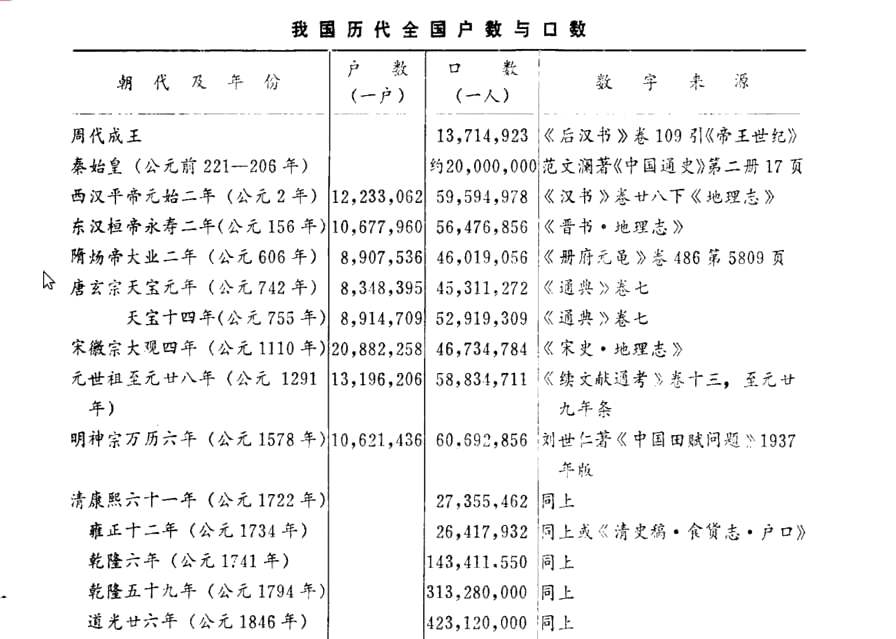 历史之链

决策之基
统计做什么
[Speaker Notes: 结绳记事：从历史上看，统计历史悠久，就是来自于上古时期实际生活的统计，结绳是怎么统，包括后来用到的骨甲、竹木以及一些古老的岩画，都有统计工作的影子，记事是统什么，天上下雨天上刮风天上有太阳，挨饿受冻吃肉又吃粮，是真正来于生活用于生活。来源于生活的数据，用于生活的决策。
中国有文字记载的统计始于周朝，当时有天、地、春、夏、秋、冬六个官，管人口、粮食、土地的统计。
物以类聚：社会经济发展了，人民生活进步了，对食物的认识逐渐深刻，物质生产逐渐繁盛，大杂烩、大锅饭的统计说不清楚了，天干地支、阴阳八卦出现了，不提宫商角徵羽、金木水火土，一些比较细致的概念出现了，举个例子，斧子大家都知道，用于战争、祭祀的大斧子叫钺，伐树砍柴小的叫斧，同样是砍柴的圆孔的叫斧，方孔的叫斨，这些概念的出现不是为了统计而出现的，是通过统计逐渐形成的。概念明确之后，经过统计就会将结果勇于战争、农业、狩猎等。
所有历史发展的链条、节点都是统计在反映记录。
有些学者认为中国古代的统计是零散的、从属的，没有成体系的理论。我倒认为这符合“无用之用方为大用”的理论。
王安石变法的背景统计数据：北宋军队数量与年俱增，变法前全国军队包括厢军在内已有125.9万人。宋廷每年都要向辽和西夏缴纳大量“岁币”，尤以军费支出数额巨大，天下“六分之财，兵占其五”。真宗末年，朝廷财政收支略有结余，仁宗皇佑元年收支相抵，已无节余，英宗治平二年，已经是寅吃卯粮，财政赤字达1570余万缗。]
广播电视网络视听统计做了什么
制定制度
建设队伍
提高质量
加强服务
[Speaker Notes: 广播电视和网络视听行业统计工作坚持以习近平新时代中国特色社会主义思想为指导，增强“四个意识”、坚定“四个自信”、做到“两个维护”，聚焦“举旗帜、聚民心、育新人、兴文化、展形象”的使命任务，深化改革、开拓进取、创新发展，着眼夯实制度基础、完善技术支撑、提高数据质量、提升统计服务，在各级行业统计同仁团结协作、共同努力下，取得了很多成绩，在此我代表总局、规划财务司向大家表示衷心的感谢。
1、强化顶层设计，按照推进国家治理体系和治理能力现代化要求，推进行业管理统计制度体系建设，修订印发总局第6号令《广播电视行业统计管理规定》，为依法开展广播电视和网络视听统计工作提供了制度性保障。
2、配套修订《广播电视和网络视听统计基本单位信息库管理办法》
3、贯彻落实党中央有关要求，制定印发《防范和惩治广播电视和网络视听统计造假、弄虚作假责任制规定》，为提高广播电视和网络视听统计数据真实性、准确性、完整性提供体制机制保障。
4、适应行业发展，推进统计调查改革，修订《广播电视和网络视听统计调查制度》
5、推进新技术在行业统计中的应用，制定《广播电视节目收视大数据统计调查制度》，为广播电视节目收视大数据统计调查新模式夯实制度基础。

6、对总局批复合格地方批复设立的广播电视和网络视听产业基地园区开展上半年专项统计调查，全面掌握产业基地园区发展情况，大力推进广播电视和网络视听产业发展，为繁荣我国文化产业提供助力。
7、探索移动互联网统计工作新方法，建立广播电视和网络视听移动端专项报送平台，推进移动端统计填报应用，拓宽调查数据采集手段，提升调查能力和广播电视信息化水平。
8、积极应对疫情，扎实开展全面统计调查摸底，范围涵盖全国广播电视和网络视听领域1.8万家单位，深入了解行业在复工复业过程中存在的困难和问题，积极向发改、财政反映情况，保障行业平稳发展
9、开展常规统计调查，年报、快报、季报，开展行业统计培训。
10、加强统计分析，提升统计服务。]
广播电视网络视听统计做了什么
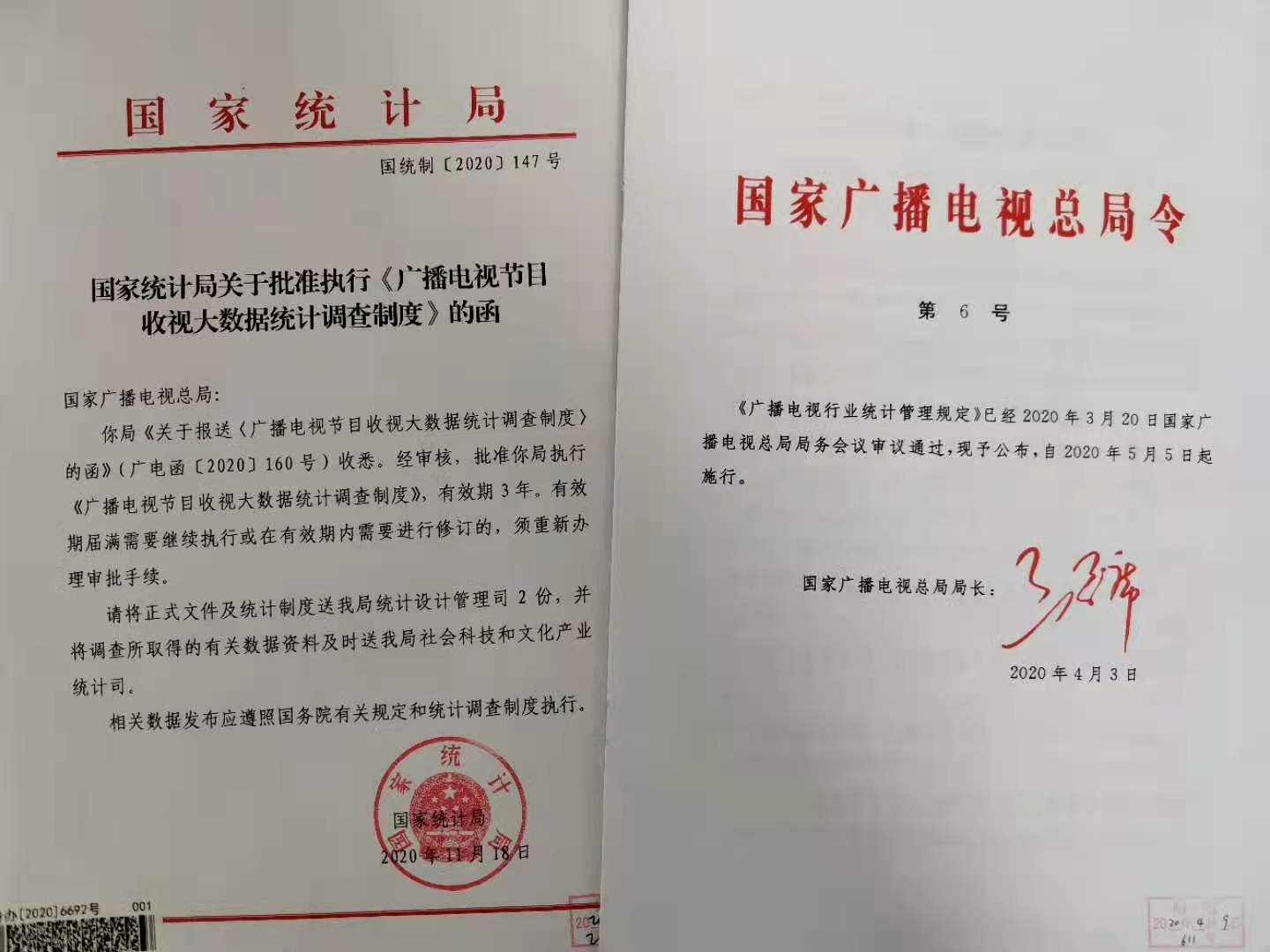 广播电视网络视听统计做了什么
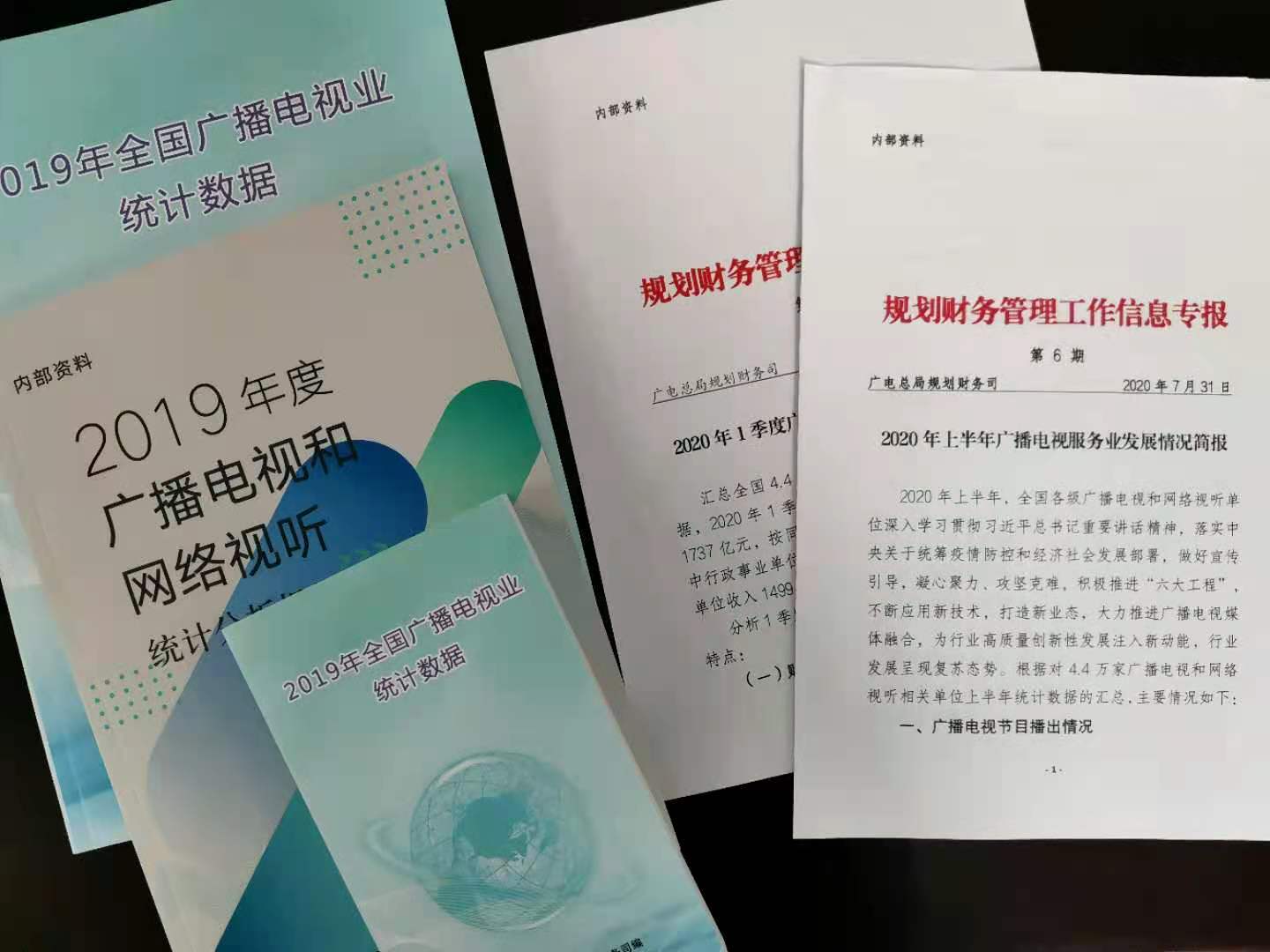 广播电视和网络视听统计制度体系
中共中央印发
        法制社会建设实施纲要（二0二0--二0二五年）

法制国家  法制政府
依法统计
[Speaker Notes: 一、总体要求
　　（一）指导思想。高举中国特色社会主义伟大旗帜，坚持以马克思列宁主义、毛泽东思想、邓小平理论、“三个代表”重要思想、科学发展观、习近平新时代中国特色社会主义思想为指导，全面贯彻党的十九大和十九届二中、三中、四中、五中全会精神，全面贯彻习近平法治思想，增强“四个意识”、坚定“四个自信”、做到“两个维护”，坚定不移走中国特色社会主义法治道路，坚持法治国家、法治政府、法治社会一体建设，培育和践行社会主义核心价值观，弘扬社会主义法治精神，建设社会主义法治文化，增强全社会厉行法治的积极性和主动性，推动全社会尊法学法守法用法，健全社会公平正义法治保障制度，保障人民权利，提高社会治理法治化水平，为全面建设社会主义现代化国家、实现中华民族伟大复兴的中国梦筑牢坚实法治基础。
　　（二）主要原则。坚持党的集中统一领导；坚持以中国特色社会主义法治理论为指导；坚持以人民为中心；坚持尊重和维护宪法法律权威；坚持法律面前人人平等；坚持权利与义务相统一；坚持法治、德治、自治相结合；坚持社会治理共建共治共享。
　　（三）总体目标。到2025年，“八五”普法规划实施完成，法治观念深入人心，社会领域制度规范更加健全，社会主义核心价值观要求融入法治建设和社会治理成效显著，公民、法人和其他组织合法权益得到切实保障，社会治理法治化水平显著提高，形成符合国情、体现时代特征、人民群众满意的法治社会建设生动局面，为2035年基本建成法治社会奠定坚实基础。
　　二、推动全社会增强法治观念
　　（四）维护宪法权威。（五）增强全民法治观念。（六）健全普法责任制。（七）建设社会主义法治文化。
　　三、健全社会领域制度规范
（八）完善社会重要领域立法。（九）促进社会规范建设。（十）加强道德规范建设。（十一）推进社会诚信建设。
　　四、加强权利保护（十二）健全公众参与重大公共决策机制。（十三）保障行政执法中当事人合法权益。（十四）加强人权司法保障。（十五）为群众提供便捷高效的公共法律服务。（十六）引导社会主体履行法定义务承担社会责任。
　　五、推进社会治理法治化（十七）完善社会治理体制机制。（十八）推进多层次多领域依法治理。（十九）发挥人民团体和社会组织在法治社会建设中的作用。（二十）增强社会安全感。（二十一）依法有效化解社会矛盾纠纷。
　　六、依法治理网络空间（二十二）完善网络法律制度。（二十三）培育良好的网络法治意识。（二十四）保障公民依法安全用网。
　　七、加强组织保障　　（二十五）强化组织领导　　（二十六）加强统筹协调。坚持法治社会与法治国家、法治政府建设相协调，坚持法治社会建设与新时代经济社会发展、人民日益增长的美好生活需要相适应。　　（二十七）健全责任落实和考核评价机制。建立健全对法治社会建设的督促落实机制，确保党中央关于法治社会建设各项决策部署落到实处。充分发挥考核评价对法　　（二十八）加强理论研究和舆论引导。]
广播电视和网络视听统计制度体系
广播电视和网络视听统计调查制度
广播电视节目收视大数据统计调查制度
广播电视和网络视听统计基本单位信息库管理办法
防范和惩治广播电视和网络视听统计造假、弄虚作假责任制规定
广播电视行业统计管理规定（总局6号令）
中华人民共和国统计法及实施条例
广播电视和网络视听统计制度体系《广播电视行业统计管理规定》
共六章31条
修订背景与过程
主要修订内容
[Speaker Notes: 一、修订背景与过程
为加强对广播电视行业统计工作管理，保障统计工作顺利进行，提升广播电视统计服务水平，2005年，总局颁布了《广播电影电视行业统计管理办法》（原国家广播电影电视总局令第47号，以下简称47号令），在理顺统计工作机制、提高统计数据质量和效率方面发挥了重要作用，为广播影视行业统计工作顺利开展提供了法律保障。近两年来，广播电视行业统计工作面临许多新情况、新问题、新要求，一是机构改革后国家广播电视总局的新职责、新定位更加聚焦于广播电视和网络视听阵地管理范围。二是《中华人民共和国统计法实施条例》。三是中共中央办公厅、国务院办公厅印发的多个重要文件。四是落实《关于深化影视业综合改革促进我国影视业健康发展的意见》等文件。
规划财务司、政策法规司根据中央关于加强统计工作有关要求、相关法律法规和广播电视统计工作实际情况，对47号令条款进行了修订。征求了国家统计局、全国各省（区、市）、计划单列市、新疆生产建设兵团广播电视局和中央广播电视总台、总局机关各部门、直属各单位以及部分网络视听节目服务单位的意见，同时根据国务院有关要求，向社会公开征求意见。
二、主要修订内容
共六章31条。对照47号令，此次修订内容主要包括以下几个方面：
一是删除“电影”有关表述，聚焦广播电视和网络视听，将实践中已开展的网络视听节目服务单位以及大数据方式的统计调查纳入广播电视行业统计管理范围。明确本规定适用的行业统计活动。本规定所称广播电视行业各单位，是指从事广播电视、网络视听节目服务相关业务活动的各类法人单位（第三条）。需要说明的是，本规定根据统计法及其实施条例相关规定，为保障广播电视主管部门作为政府行业统计管理部门，在职责范围内依法开展统计活动，理顺管理关系而制定。具体的调查项目、指标、标准等应当依据有关规定报国家统计局审批或者备案，规定中不作具体规定。
二是根据统计法、统计法实施条例等规定，修改有关具体表述，与上位法保持一致。
三是增加建立防范和惩治统计数据造假、弄虚作假责任制及监督管理相关规定。
四是规范开展广播电视统计调查、制定统计调查制度和发布统计数据等相关规定。
五是主管部门应当依托大数据统计信息系统，统筹收视收听率（点击率）统计工作，对数据的采集、发布进行监督。]
广播电视和网络视听统计制度体系《广播电视行业统计管理规定》
《规定》提出要“组织建立、管理全国广播电视统计信息系统（含大数据统计信息系统），建立完善全国广播电视统计信息数据库”。请问广播电视统计信息系统和数据库目前的进展如何？大数据统计信息系统与传统的样本户采集方式相比，有哪些优势？
[Speaker Notes: 规定出台后，引起了社会上广播电视和网络视听行业各界人士的关注，人民网就几个重点问题进行了解析，下面我在向大家介绍一下。
《规定》提出要“组织建立、管理全国广播电视统计信息系统（含大数据统计信息系统），建立完善全国广播电视统计信息数据库”。请问广播电视统计信息系统和数据库目前的进展如何？大数据统计信息系统与传统的样本户采集方式相比，有哪些优势？
国家广播电视总局高度重视广播电视统计信息化系统建设。自2006年起，开始建设基于互联网的“广播电视统计信息网上直报平台”，全国近5万家各级各类广播电视和网络视听统计基本单位实现了统计数据联网直报。近年来，随着互联网、移动终端快速发展，通过移动终端进行数据采集已经成为基层统计工作的趋势。为顺应技术的发展，广电总局也正在积极尝试基于手机等移动终端进行统计数据采集等工作。
2018年12月26日，国家广播电视总局“广播电视节目收视综合评价大数据系统”正式开通试运行，并于2019年12月17日开始对外发布数据。系统试运行效果良好，为全面开展广播电视节目收视大数据统计调查夯实了基础。与传统的样本户采集方式相比，具有以下优势：一是样本全、覆盖广，信息量规模巨大。二是大数据、云计算，及时处理精准到户。三是抗干扰、防误差，根本解决收视造假。四是多维度、全方位，综合评价引领发展。五是全媒体、开放性，预设未来全新定位。]
广播电视和网络视听统计制度体系《广播电视行业统计管理规定》
《规定》指出，国务院广播电视主管部门设立综合统计机构，并“定期发布全国广播电视行业发展统计公报”。目前这一“综合统计机构”是否已经设立？统计公报预计多长时间发布一次？会涵盖哪些内容？会不会通过第三方独立机构公布相关数据？
[Speaker Notes: 《规定》指出，国务院广播电视主管部门设立综合统计机构，并“定期发布全国广播电视行业发展统计公报”。目前这一“综合统计机构”是否已经设立？统计公报预计多长时间发布一次？会涵盖哪些内容？会不会通过第三方独立机构公布相关数据？
根据国家广播电视总局内设机构职责分工，国家广播电视总局规划财务司负责广播电视和网络视听统计工作，拟定行业统计制度，发布行业统计信息。
国家广播电视总局每年通过官方网站发布年度广播电视行业统计公报。广播电视行业统计公报涵盖新闻资讯、专题服务、广播剧、电视剧、电视动画、纪录片、广告（含公益广告）、农村等广播电视节目制作与播出情况，广播电视节目综合覆盖率、有线电视用户（含数字用户、智能终端用户、高清用户）、直播卫星用户等广播电视传输覆盖情况，付费用户、用户生产上传节目（UGC）等网络视听节目服务情况，行业总收入、实际创收收入、电视节目制作投资与销售等广播电视服务业经济情况，广播电视台、广播电视节目制作经营单位等各类广播电视机构情况以及从业人员情况等内容。年度广播电视行业统计公报发布统计指标达100多项，全面反映广播电视行业高质量创新性发展的总体情况。 
根据《统计法》《统计法实施条例》有关规定，广播电视行业统计属于政府部门统计，目前相关数据由国家广播电视总局负责发布。]
广播电视和网络视听统计制度体系《广播电视行业统计管理规定》
《规定》要求“统计机构、统计人员依法独立行使统计调查权、统计报告权、统计监督权及其他法定权利。”请问如何保障统计机构、统计人员相关权利的实现？
[Speaker Notes: 《规定》要求“统计机构、统计人员依法独立行使统计调查权、统计报告权、统计监督权及其他法定权利。”请问如何保障统计机构、统计人员相关权利的实现？
为保障统计机构、统计人员相关权利，《规定》明确三项禁止性内容，要求各级广播电视主管部门、广播电视有关单位、网络视听有关机构以及行业其他单位负责人不得擅自修改统计人员依法搜集、整理的本地区、本单位统计资料，不得以任何方式要求统计人员伪造、篡改本地区、本单位统计资料，不得对依法履行职责或者拒绝、抵制统计违法行为的统计人员打击报复。
同时《规定》明确“广播电视行业各单位的年度预算中应当列有必要的统计工作经费”，要求各级广播电视主管部门、广播电视有关单位、网络视听有关机构以及行业其他单位须为各单位的统计部门、统计人员开展工作提供必要的资金及物资设备，确保工作顺利开展。]
广播电视和网络视听统计制度体系《广播电视行业统计管理规定》
《规定》指出，“出现统计造假、弄虚作假行为的，所在单位的主要负责人承担第一责任，分管负责人承担主要责任，统计人员承担直接责任。”请问有哪些具体惩治措施？
[Speaker Notes: 《规定》指出，“出现统计造假、弄虚作假行为的，所在单位的主要负责人承担第一责任，分管负责人承担主要责任，统计人员承担直接责任。”请问有哪些具体惩治措施？
针对广播电视行业统计工作中出现统计造假、弄虚作假行为的，我们将依据《统计法》《统计法实施条例》和《规定》，加大与统计主管部门协调和联合执法力度，共同营造风清气朗的统计环境。
依据《统计法》，作为统计调查对象的广播电视行业内各级各类行政管理机构、企业事业单位或者其他组织不得“拒绝提供统计资料或者经催报后仍未按时提供统计资料”“提供不真实或者不完整的统计资料”“拒绝、阻碍统计调查、统计检查”“转移、隐匿、篡改、毁弃或者拒绝提供原始记录和凭证、统计台账、统计调查表及其他相关证明和资料”等。如出现上述情况，广播电视行业有关单位主要直接负责的主管人员和其他直接责任人员属于国家工作人员的，由任免机关或者监察机关依法给予处分。对广播电视行业有关企业事业单位或者其他组织，可以并处五万元以下的罚款；情节严重的，并处五万元以上二十万元以下的罚款。
依据发改委、央行、财政部、广电总局等44部门联合印发的《关于对统计领域严重失信企业及其有关人员开展联合惩戒的合作备忘录》规定，对失信企业及失信人员可采取以下惩戒措施：1.对失信企业依法作出行政处罚；2.通过国家统计局网站、“信用中国”网站、国家企业信用信息公示系统向社会公示失信企业和失信人员信息；3.将失信企业列为重点监督检查对象，再次发现有统计违法行为的，延长公示期限；4.对负有责任的属于国家工作人员的领导人员和直接责任人员，按照有关规定移送任免机关、纪检监察机关、组织（人事）部门依纪依法给予处分处理。]
广播电视和网络视听统计制度体系《防范和惩治广播电视和网络视听统计造假弄虚作假责任制规定》
十八条
[Speaker Notes: 一、基本情况
中办、国办印发了《关于深化统计管理体制改革提高统计数据真实性的意见》《统计违纪违法责任人处分处理建议办法》《防范和惩治统计造假、弄虚作假督察工作规定》等多个重要文件，要求建立防范和惩治统计造假、弄虚作假责任制。党中央、国务院授权国家统计局开展防范和惩治统计造假、弄虚作假督察工作。国家统计局每五年对各省、自治区、直辖市党委、政府组织开展一遍常规督察，并选取部分国务院部门组织开展常规督察。
为深入贯彻习近平总书记关于加强统计工作的重要讲话精神，落实党中央、国务院的关于防范和惩治统计造假、弄虚作假决策部署，压实广播电视和网络视听统计工作责任，结合中央巡视工作中发现的问题，按照中办、国办文件精神，根据《中华人民共和国统计法》《中华人民共和国统计法实施条例》《行政机关公务员处分条例》《统计违法违纪行为处分规定》《广播电视行业统计管理规定》等法律法规，结合统计工作实际，建立了《防范和惩治广播电视和网络视听统计造假弄虚作假责任制规定》。
二、《规定》重点明确的内容
《规定》起草工作以习近平新时代中国特色社会主义思想为指导，深入贯彻落实党的十九大和十九届二中、三中、四中全会精神，坚持以政治统领为前提，以工作保障为核心，以责任体系为抓手，不断完善统计管理制度，落实广播电视和网络视听统计工作责任。坚持标本兼治、惩防并举，注重预防、严惩造假，严惩统计违纪违法行为，严肃追究统计造假、弄虚作假责任人责任，努力形成不敢、不能、不想统计造假、弄虚作假的工作氛围，为提高统计数据真实性、准确性、完整性和及时性提供体制机制保障。《规定》共十九条，重点明确了以下内容：
一是与中办、国办文件精神对标对表，参照国家统计局、财政部、人社部、商务部等部门印发的相关规定，明确适用范围为从事广播电视和网络视听统计管理和统计工作的各级广播电视主管部门、国有企业、事业单位、团体组织（以下简称各单位）的领导干部和有关工作人员（第二条）。
二是按照“集体领导与个人分工负责相结合”的原则，对各单位领导干部和有关工作人员的主体责任进行细化，涵盖健全工作制度、依法履职尽责、强化队伍建设、加强监督检查等，建立“谁主管、谁负责，谁统计、谁负责”“一级抓一级、层层抓落实”的责任体系（第五、六、七、八、九、十、十一条）。
三是狠抓制度落实，要求各级广播电视主管部门加强责任制的组织落实和监督检查，对未能严格履行防范和惩治统计造假、弄虚作假责任制的情况要根据干部管理权限通报并按照有关规定追究责任（第十二、十三、十四、十五、十六、十七、十八条），并规定责任制的落实情况要纳入单位领导班子民主生活会生活内容，作为领导班子成员述职述廉、年度考核的重要依据（第十九条）。
三、需要说明的问题
《规定》起草过程中，我们与国家统计局进行了深入沟通交流。按照中央要求，防范和惩治统计造假、弄虚作假相关责任主体范围为国家机关、事业单位、国有企业和社会团体等的领导干部和统计工作人员。社会机构等统计调查对象（如腾讯、爱奇艺等）对其报送统计数据的质量要求和违法责任，在统计法及统计法实施条例等法规中已有规定。因此，社会机构不在本责任制的适用范围内。]
广播电视和网络视听统计制度体系《防范和惩治广播电视和网络视听统计造假弄虚作假责任制规定》
十八条
六条直接涉及领导班子和单位负责人
[Speaker Notes: 第一条  为贯彻落实党中央、国务院关于加强统计工作的决策部署，落实中办、国办《关于深化统计管理体制改革提高统计数据真实性的意见》等文件精神，全面防范和严肃惩治统计造假、弄虚作假，健全落实广播电视和网络视听统计工作责任制，根据《中华人民共和国统计法》《中华人民共和国统计法实施条例》《行政机关公务员处分条例》《统计违法违纪行为处分规定》《广播电视行业统计管理规定》等法规及其他有关规定，制定本规定。

第二条  本规定适用于从事广播电视和网络视听统计管理和统计工作的各级广播电视主管部门、国有企业、事业单位、社会团体（以下简称各单位）的领导干部和有关工作人员。

第三条　坚持以习近平新时代中国特色社会主义思想为指导，增强“四个意识”、坚定“四个自信”、做到“两个维护”，建立健全防范和惩治统计造假、弄虚作假责任制。

第四条  防范和惩治统计造假、弄虚作假，应当坚持党的领导，坚持标本兼治、惩防并举，注重预防、严惩造假，按照“集体领导与个人分工负责相结合”的原则，建立“谁主管、谁负责，谁统计、谁负责”“一级抓一级、层层抓落实”的责任体系。

第五条  各单位领导班子对防范和惩治统计造假、弄虚作假工作承担全面领导责任，主要包括：

（一）制定本单位防范和惩治统计造假、弄虚作假措施，明确班子成员及各职能部门在防范和惩治统计造假、弄虚作假工作中的责任；

（二）建立本单位防范和惩治统计造假、弄虚作假责任体系，督导检查本单位防范和惩治统计造假、弄虚作假责任制的落实；

（三）对统计造假、弄虚作假实行“零容忍”，严格落实统计违纪违法责任人处分处理建议制度，严肃追究统计人员统计造假、弄虚作假党纪政务责任；

（四）组织开展领导干部、统计人员、调查对象和社会公众的统计法治宣传教育，加强对统计工作领导，配强统计人员，提高统计人员素质和装备水平，保障统计工作经费和条件。

第六条  各单位主要负责人对防范和惩治统计造假、弄虚作假工作承担第一责任，主要包括：

（一）坚持以身作则、以上率下，带头遵法学法、守法用法；

（二）督促班子成员依纪依法履行职责，加强对下级单位领导班子及其成员的统计教育监督管理；

（三）推动建立责任体系，建立健全从上到下防范统计造假、弄虚作假责任机制；

（四）监督防范统计造假、弄虚作假工作任务落实；

（五）健全统计工作机制，加强统计人员队伍建设。

第七条  各单位分管统计工作的负责人、涉及统计职能的内设机构负责人对防范和惩治统计造假、弄虚作假工作承担主要责任，主要包括：

（一）制定落实防范统计造假、弄虚作假的具体任务和措施；

（二）督促指导切实履行防范和惩治统计造假、弄虚作假责任；

（三）组织严格依照统计法律法规规章和统计调查制度开展统计调查；

（四）加强对统计人员专业培训和职业道德教育，确保统计人员守住统计法律法规的底线；

（五）健全统计数据采集、处理、核查、报送和发布等环节的数据质量控制制度；

（六）组织对数据质量进行核查。

第八条  统计人员对防范和惩治统计造假、弄虚作假工作承担直接责任，主要包括：

（一）依法履行职责，坚持实事求是，如实采集、处理、核查、报送统计资料；

（二）做好统计基本单位信息库建设、维护与使用管理工作，保障单位基本信息完整和及时更新；

（三）按规定布置统计调查任务，告知统计调查对象相关权利和义务。

第九条  人事、党委（纪委）部门要加强对领导干部统计工作的考核管理，完善政绩考核指标，改进考核方法，树立正确政绩观和用人导向，在对各单位主要负责人、分管负责人和涉及统计职能的相关负责人、工作人员进行任职考察和干部考核时，要对有关人选是否支持统计机构和统计人员依法独立开展工作，是否存在统计数据造假、弄虚作假问题进行深入了解，必要时征求统计工作有关主管部门意见，要对干部是否善于利用统计数据进行考核；人事部门要将统计法规作为干部教育培训的重要内容。

第十条  信息技术支持、数据处理单位应保障统计工作有关信息系统和信息技术支持的科学性、准确性、完备性，严格按照统计调查制度规定的方法进行数据处理，确保统计工作的信息技术支持和数据处理不受干扰。

第十一条  各单位领导班子负责组织落实防范和惩治统计造假、弄虚作假责任制，按照管理权限追究责任制落实不力人员的责任。

第十二条  各单位领导班子及其班子成员有下列情形之一的，认定为未能严格履行防范和惩治统计造假、弄虚作假责任制，应当按照干部管理权限予以通报：

（一）贯彻落实党中央、国务院关于依法统计的各项部署不力，落实上级部门关于防范和惩治统计造假、弄虚作假的工作安排不到位；

（二）未将防范和惩治统计造假、弄虚作假纳入部门统计人员依法履职责任范围，未建立本单位防范和惩治统计造假、弄虚作假责任制； 

（三）未严格落实统计违纪违法责任人处分处理建议制度。对本地区、本部门发现的统计违纪违法行为隐瞒不报、压案不查，对统计数据造假行为查处不力，对责任人责任追究不到位；

（四）本地区、本部门、本单位发生大面积或者连续发生统计数据造假问题，明知统计数据不实而不组织进行调查核实；

（五）参与篡改统计资料、编造虚假数据，授意统计调查对象或者其他人员在统计上弄虚作假；

（六）对依法履行职责的统计执法人员、纪检监察人员等打击报复；

（七）其他未能严格履行防范和惩治统计造假、弄虚作假责任制的情形。

第十三条  统计人员未能严格履行本规定第八条所列责任，明知统计数据不实而不进行调查核实，参与篡改统计资料、编造虚假数据，授意统计调查对象或者其他人员在统计上弄虚作假，不支持、不配合依法查处统计违纪违法行为，应该认定为未能严格履行防范和惩治统计造假、弄虚作假责任制，应当予以通报。

第十四条  各单位负责人不得自行修改统计人员依法搜集、整理的统计资料，不得以任何方式要求统计人员伪造、篡改统计资料，不得对依法履行职责或者拒绝、抵制统计违法行为的统计人员打击报复。

第十五条  各级广播电视主管部门要依法开展统计监督，定期对下级部门、单位落实防范和惩治统计造假、弄虚作假责任制情况和统计数据的真实性、完整性进行抽查和检查。

第十六条  防范和惩治统计造假、弄虚作假责任制落实情况要作为各单位领导班子成员述职述廉、年度考核的重要依据。统计部门应与人事、党委（纪委）部门共享共用统计工作中发现的问题与线索。

第十七条 对违反统计法律法规及本规定的，由有关部门按照党中央、国务院有关要求，依据《中国共产党纪律处分条例》《中国共产党问责条例》《中华人民共和国统计法》《中华人民共和国统计法实施条例》《行政机关公务员处分条例》《统计违法违纪行为处分规定》《事业单位工作人员处分暂行规定》追究责任。

第十八条  本规定自印发之日起施行。]
广播电视和网络视听统计制度体系《广播电视和网络视听统计基本单位信息库管理办法》
十七条
[Speaker Notes: 按照今年的工作计划，总局对《广播影视行业统计本单位信息库管理暂行办法》（新广电办发〔2015〕153号）进行修订。经征求各省（区、市）、新疆生产建设兵团广播电视局和总局机关有关部门、直属各单位、中央广播电视总台等单位意见，并经规划财务司司务会讨论通过。新办法的主要变化包括：一是结合机构改革后广播电视主管部门的新职责，依据《广播电视行业统计管理规定》（总局6号令），将网络视听单位纳入基本单位信息库管理。二是考虑到统计单位基本信息中业务类别等信息项变动较为频繁，取消原办法附件中的单位基本信息表。三是根据行业管理的实际情况，将原办法中“广播影视”修改为“广播电视和网络视听”、“广播影视行政管理部门”修改为“广播电视主管部门”。四是根据原办法实施情况，明确统计基本单位信息库系统运行维护的相关职责。]
广播电视和网络视听统计制度体系《广播电视和网络视听统计基本单位信息库管理办法》
重点几条
[Speaker Notes: 第一条 为贯彻党中央关于加强统计工作有关要求，全面了解广播电视和网络视听发展状况，加强对统计基本单位信息的管理，推进统计“全覆盖”，规范对全国广播电视和网络视听统计基本单位信息库的建设、维护和使用，根据《中华人民共和国统计法》《中华人民共和国统计法实施条例》和《广播电视行业统计管理规定》制定本办法。

第二条 本办法所称统计基本单位信息是指在全国范围内从事广播电视和网络视听节目服务相关活动的所有法人单位、产业活动单位的基本信息、属性信息和行业信息等，主要包括：

（一）基本信息包括组织机构代码（统一社会信用代码）、单位详细名称、法定代表人、单位注册地、单位所在地和联系方式等；

（二）属性信息包括主要经营范围、登记注册类型、执行会计标准类别、注册资金、开业时间以及法人单位与其所属产业活动单位的关系等； 

（三）行业信息包括广播电视和网络视听业务细分类别、单位类型和业务资质情况等。

第三条 本办法所称的统计基本单位信息库是指在全国广播电视和网络视听统计调查制度基础上建立并利用各级广播电视主管部门相关资料形成的基本信息数据库。

第四条 广播电视和网络视听统计基本单位信息库的管理工作，要坚持以习近平新时代中国特色社会主义思想为指导，增强“四个意识”、坚定“四个自信”、做到“两个维护”，加强党的全面领导，切实发挥统计工作在广播电视和网络视听高质量创新性发展中的重要基础性作用。

第五条 统计基本单位信息库管理工作遵循统一领导、分级负责、分工协作、共同参与的原则。

第六条 国家广播电视总局是全国广播电视和网络视听统计基本单位信息库的管理机构，主要职责是：

（一）负责制定并实施基本单位信息库建设方案和组织系统开发应用等工作；

（二）负责制定统计基本单位信息的标准格式；

（三）负责组织对基本单位信息库进行周期性全面更新和经常性维护更新；

（四）负责对省级基本单位信息库建设、维护与使用管理工作进行业务指导。

第七条 省级广播电视主管部门是本行政区域内广播电视和网络视听统计基本单位信息库的管理机构，主要职责是：

（一）负责本行政区域内基本单位信息库的更新维护和管理；

（二）根据本行政区域内广播电视和网络视听统计基本单位变化情况组织审核，增删修改基本单位信息，对基本单位信息库进行更新维护；

（三）负责对本行政区域内各地市的基本单位信息库维护与使用工作进行业务指导，协调处理省内基本单位跨行政区迁移和衔接等业务问题；

（四）根据行政区域调整变动情况，在基本单位信息库中对基本单位的区划代码进行适时更新调整；

（五）定期汇总、保管本级所属及本行政区域内信息库综合信息资料，分析评估统计基本单位现状。

第八条 地市级、县级广播电视主管部门是本行政区域内广播电视和网络视听统计基本单位信息库的管理机构，主要职责是：

（一）负责收集本级所属及本行政区域内批准的新增、注销、变更单位基本信息资料并进行整理入库，确认本行政区域内新增、变更、注销的各类单位清单，并将相关信息反馈到省级广播电视主管部门； 

（二）定期汇总、保管本级所属及本行政区域内信息库综合信息资料，分析评估统计基本单位现状。

第九条 各广播电视和网络视听统计基本单位负责收集、整理和确认本单位基本信息，如实、规范填写广播电视和网络视听机构基本信息，确保各项信息完整、准确，并按要求上报、更新相关信息。

第十条 各广播电视和网络视听统计基本单位有下列变化应当对基本单位信息库进行更新维护：

（一）主体单位因新设、解散、责令关闭或者被撤销、宣告破产等形成的增减变动；

（二）单位名称、地址、法定代表人、联系方式变更引起信息库中相应标识的变化； 

（三）单位自身业务范围变化引起相应基本情况的变化；

（四）由于行政区划调整、单位重组等原因引起基本情况的变化；

（五）单位营业状态变化引起相应基本情况的变化。

第十一条 各级广播电视主管部门应定期组织有关统计专业人员对单位信息库中涉及专业统计属性的相关指标（行业代码、注册经济类型、资质等级等）进行会审确认。

第十二条 统计基本单位信息库更新维护工作，至少每年年底进行一次统一维护，有条件的地区可实时进行。

第十三条 各级广播电视主管部门要加强统计基本单位信息库应用，在信息发布、数据分析时科学运用基本单位的信息，明晰行业、属性类别，充分发挥统计信息、咨询和监督功能，依法依规推进基本单位信息共享，提高信息利用效率。

第十四条 统计基本单位信息库中信息的管理和使用必须严格遵守《中华人民共和国统计法》、《中华人民共和国统计法实施条例》以及国家和行业有关安全保密方面的规定，保证单位信息库数据在存储、审核、汇总、提供和使用等工作环节中的安全运行，不得泄露企业或单位的商业秘密。数据使用者、知悉者依法对所使用数据负有保密义务，并承担相应法律责任。

第十五条 广播电视和网络视听统计基本单位信息库系统运行维护单位应定期对库中数据进行常规备份，建立系统运行及用户使用日志报告，做好记录，阻止非法用户进行数据存取。

第十六条 各省级广播电视主管部门可以按照本办法规定，结合实际，制定具体实施细则。

第十七条 本办法自发布之日起施行。2015年12月4日原国家新闻出版广电总局办公厅印发的《全国广播影视行业统计基本单位信息库管理暂行办法》（新广电办发〔2015〕153号）同时废止。]
广播电视和网络视听统计制度体系《广播电视和网络视听统计调查制度》
22张报表、646项统计指标
[Speaker Notes: 一、修订背景
2017年，国家统计局以国统制[2017]135号文件批准了原国家新闻出版广电总局制定的《广播影视行业统计报表制度》。制度施行以来，我局每年发布广播电视服务业统计公报，按照《部门统计报表制度》《部门服务业统计报表制度》《互联网经济统计报表制度》等要求向国家统计局报送行业统计数据，并编撰《全国广播电视服务业统计数据》《全国广播电视服务业发展情况概览》《广播电视服务业主要创收数据概览》等行业统计资料，真实、全面、及时、客观地反映了广播影视行业总体发展情况，取得了较好的效果，在政策制定、决策参考以及行业研究等方面发挥了十分重要的作用。
近两年，随着改革的深入，广播电视行业统计工作面临许多新的情况：一是机构改革后，需要根据中央要求和广播电视部门的新职责、新定位及时调整行业报表制度，明确统计对象和范围。如电影工作不再由我局负责，网络视听节目服务等相关统计范围还需明确等。二是根据党中央、国务院提出的推动高质量发展的重要意见，强调要协调建立高质量发展的指标体系、标准体系、统计体系等。我局制定印发了《关于推动广播电视和网络视听产业高质量发展的意见》，提出了要加强广播电视和网络视听产业统计体系建设，推进广播电视网络视听供给消费、高清超高清节目内容、乡村广播电视以及产业基地（园区）等统计工作的目标和要求。三是技术创新、产业升级和媒体融合发展产生了各种广播电视网络视听新业态、新业务模式，需要及时加以反映。为此，需要对原报表制度进行修订。
二、修订过程与主要修订内容
为制定科学有效的统计报表制度，我局拟定了调研计划经总局领导批准后，总局有关司局、直属有关单位和部分地方广电局的专家组成了调研组。先后赴北京、上海、浙江、广东、江苏等省（市）广播电视局、电台、电视台、有线电视网络公司和阿里、百度、腾讯、字节跳动等网络视听运营机构以及浙江横店影视基地、上海网络视听产业基地等单位，开展深入调研。征集相关单位对广播电视网络视听高质量发展统计指标的建议，并广泛征求了各省（区、市）广播电视局、直属各单位、中央广播电视总台和有关节目制作、网络视听机构等单位的意见。结合调研情况，我们主要从如下几个方面进行了修订：
一是着眼于广播电视部门新的职责、新定位，明确统计范围。修订统计单位基本信息表，重新划分广播电视网络视听统计单位的类型和业务分类，新增融媒体中心、园区基地运营管理机构和短视频等业务类型，完善填写要求；对于新建立的网络视听统计报表，明确持证或经备案的网络视听机构、互联网电视牌照持有方和省级IPTV分平台为填报单位；新增加的广播电视网络视听产业基地（园区）报表，将基地（园区）运营管理机构纳入统计范围；取消原制度中涉及电影发行、放映单位填报的“电影发行放映情况统计年报”报表和有关指标。
二是着眼于广播电视高质量创新性发展，调整、增加相关统计报表和指标。整合“互联网视频节目情况统计年报”，新增“互联网音频节目情况统计年报”“短视频情况统计年报”“互联网电视（OTT）情况统计年报”“交互式网络电视（IPTV）情况统计年报”，对网络视听相关领域用户分布、业务开展、内容供给等情况进行分类统计；新增“广播电视网络视听产业基地（园区）情况统计年报”，主要统计产业基地（园区）及其中广播电视网络视听相关入驻机构数量、实际投资、营业收入、纳税和利润等情况；修改“广播电视网络视听节目制作情况统计年报”，增加网络剧、网络纪录片、网络动画、网络综艺和网络音频节目制作量等统计指标；在节目制作播出、有线电视、互联网视频、互联网电视和IPTV等报表中，增加高清和超高清（4K）节目制作、播出以及存量、增量等高质量内容统计指标；在“从业人员情况统计年报”增加了县级融媒体中心人员指标，并新增按年收入划分统计。
三是着眼于全面反映广播电视公共服务成效，调整播出和传输覆盖报表和指标。在“电视播出情况统计年报”中，增加是否开播手语栏目指标，与国家公共服务统计监测指标体系保持一致；整合“广播电视转播发射传输情况统计年报”，增加卫星传输节目数量和卫星地球站的传输系统数量、上行系统数量和上行节目套数等指标；整合“有线电视情况统计年报”，增加高清用户、超高清（4K）用户、智能终端用户和增值业务用户等指标，并对省级平台的内容供给情况（含高清、超高清内容）进行统计；将制度中与农业、农村有关的农村节目播出、农村广播电视覆盖、农村有线电视等指标，统一调整为对农节目播出、乡村广播电视覆盖、乡村有线电视等，与国家乡村振兴战略进一步衔接。
四是着眼于科学核算，调整财务、经营相关报表和指标。在“广播电视网络视听节目制作情况统计年报”中，增加网络剧、网络动画、网络纪录片和网络音频节目的制作投资额、销售额指标，反映相关内容制作投入与营销规模；调整“服务业财务情况统计年报”，按照新会计制度关于资产折旧的要求，在资产总额中增加固定资产净值、固定资产累计折旧、当年折旧以及固定资产原值指标，增加县级融媒体中心建设投资额和智慧广电建设投资额等指标，反映行业经济与智慧广电等投入情况；调整“服务业经营情况统计年报”，对创收收入指标进行细分，调整有线电视网络收入细项，并增加节目制作相关服务收入、付费数字电视内容与播控收入两个大类。
修订后的制度共22张报表、646项统计指标，分别比原制度增加了6张报表、277项指标。]
广播电视和网络视听统计制度体系《广播电视节目收视大数据统计调查制度》
已获国家统计局批复执行
[Speaker Notes: 一、基本情况
以习近平同志为核心的党中央高度重视收视调查体系建设。中央领导针对收视率问题多次做出重要指示批示，要求建立权威的、有说服力的新型收视调查体系，促进广播电视行业健康发展。中央深改委通过的《关于深化影视业综合改革促进我国影视业健康发展的意见》，对建立中国特色收视调查体系提出了明确要求。总局贯彻落实中央要求，推进基于“全网络、全样本、大数据、云计算”的节目收视综合评价体系建设，开展了广播电视节目收视大数据统计调查试点工作。实施大数据收视调查，从源头上解决收视调查领域存在的突出问题，可以有效防范并解决一些节目为片面追求收视率而产生的导向偏离、价值缺失和责任失守等问题，强化广播电视节目的科学评价和规范管理。该项工作也是落实国家大数据战略、培育发展新动能、促进广播电视高质量发展的重要举措。
相关法律法规明确规定：国家机关、事业单位开展的搜集国民经济、社会发展情况，用于政府管理目的的各类统计调查，应按照统计法律法规要求报国家统计局履行审批或备案程序；统计调查对象超出本部门管辖系统的部门统计调查项目，应报国家统计局审批（部门管辖系统指本部门直属机构、派出机构和垂直管理的机构，省及省以下与部门对口设立的管理机构）。为依法保障广播电视节目收视大数据统计调查工作开展，加强统计管理，建立长效机制，确保节目收视数据的科学性和权威性，亟需建立统计调查制度，将广播电视节目收视大数据统计调查纳入政府部门统计调查项目管理。
为深入贯彻习近平新时代中国特色社会主义思想，深入贯彻落实党的十九大和十九届二中、三中、四中全会精神，结合中央巡视整改要求，我们组织起草了《广播电视节目收视大数据统计调查制度》。
二、制度主要内容
按照国家统计局对部门统计调查项目审批材料的统一格式要求，调查制度共包括总说明、报表目录、调查表式、主要指标解释和附录等五个章节。主要内容如下：
一是关于调查对象和统计范围。本调查制度的调查对象和统计范围为全国范围内有线电视运营机构、IPTV服务许可持证机构等拥有用户收视数据的法人单位。
二是关于调查内容。本调查制度主要调查内容包括有线电视运营机构或IPTV服务许可持证机构的单位基本信息和用户数据、终端设备数据、节目数据、收视行为数据四类收视数据以及有线数字电视收视用户综合数据。其中，节目数据分为直播类节目数据和非直播类节目数据；收视行为数据分为用户登录数据、直播节目收视数据、时移节目收视数据、回看节目收视数据和点播节目收视数据等。
根据调查内容，制度共设计7张报表、81项指标。
三是关于调查方法、调查频率和填报要求。本调查制度采用全面调查方法，通过大数据方式汇聚、分析用户收视数据；统计报表分为动态报表和月报报表。动态报表实时报送。月报调查时期为报告月度最后一日的时点数据；各调查对象通过系统对接实现网络自动报送。
四是关于组织实施。本调查制度由国家广播电视总局统一组织，国家广播电视总局所属有关单位负责实施，通过大数据技术动态汇聚数据。相关调查对象应按照本调查制度规定的统计范围、方法对业务范围内的收视数据进行采集，并及时报送数据。 
五是关于调查指标解释及附录。本调查制度对统计指标进行了相应解释，并对制度依据的技术标准、系统采集数据过程中的接口参数、主要节目收视评价综合指标（收视率、收视份额）计算方法进行了明确，并按要求对向国家统计局提供的具体统计资料和向统计信息共享数据库提供的统计资料等进行了说明。
三、征求意见及意见采纳情况
我们征求了各省（区、市）、计划单列市和新疆生产建设兵团广电局、中央广播电视总台等广播电视主管部门、播出机构及各省有线电视运营机构、IPTV持证机构的意见，得到了相关单位的广泛认可。对于收到的反馈意见，如用户状态、用户终端设备等指标的解释、分类等，我们进行了充分研究和吸收采纳。对于操作层面的建议，我们将在具体落实中认真考虑，加强指导跟进。7月底我们组织召开了专家会，邀请国家统计局、有线网络运营商、IPTV播控机构、影视制作机构以及科研院校的专家对制度进行了充分研讨。与会专家认为建立《广播电视节目收视大数据统计调查制度》十分必要，同时制度设计科学、可行，建议按照程序履行报批程序。我们根据专家意见又进行了反复修改、完善，目前国家统计局已经批复。]
广播电视和网络视听统计制度体系
[Speaker Notes: 表  号	表       名	报告期别	填报单位/统计范围	报送单位	报送日期及
方式	页码
广收视101表	单位基本信息表	动态	拥有收视数据的有线电视运营机构或IPTV服务许可持证机构	拥有收视数据的有线电视运营机构或IPTV服务许可持证机构	实时，网络报送	4
广收视102表	用户数据表	动态	拥有收视数据的有线电视运营机构或IPTV服务许可持证机构	拥有收视数据的有线电视运营机构或IPTV服务许可持证机构	实时，网络报送	5
广收视103表	终端设备数据表	动态	拥有收视数据的有线电视运营机构或IPTV服务许可持证机构	拥有收视数据的有线电视运营机构或IPTV服务许可持证机构	实时，网络报送	6
广收视104表	直播类节目数据表	动态	拥有收视数据的有线电视运营机构或IPTV服务许可持证机构	拥有收视数据的有线电视运营机构或IPTV服务许可持证机构	实时，网络报送	7
广收视105表	非直播类节目数据表	动态	拥有收视数据的有线电视运营机构或IPTV服务许可持证机构	拥有收视数据的有线电视运营机构或IPTV服务许可持证机构	实时，网络报送	8
广收视106表	收视行为数据表	动态	拥有收视数据的有线电视运营机构或IPTV服务许可持证机构	拥有收视数据的有线电视运营机构或IPTV服务许可持证机构	实时，网络报送	9
广收视107表	有线数字电视收视用户综合情况表	月报	拥有收视数据的有线电视运营机构	拥有收视数据的有线电视运营机构	逢重大节假日9日前报送，其余常规月份5日前报送，网络报送	11]
广播电视和网络视听统计制度体系《广播电视节目收视大数据统计调查制度》
单位基本信息
表编号： 101
报送时间 □□□□□□□□□□□□□□  
机构名称  □□□□□□     机构代码□□□□□□□□□□□
分支机构名称  □□□□  分支机构代码 □□□□□□□□□□
[Speaker Notes: （一）单位基本信息表
	表    号：	广收视 101 表 
	制定机关：	国家广播电视总局
	批准机关：	国 家 统 计 局
	批准文号： 	国统制[2020] 号
填报单位：                  	            		有效期至：	20    年     月
单位基本信息
表编号： 101
报送时间 □□□□□□□□□□□□□□  
机构名称  □□□□□□□□□           机构代码 □□□□□□□□□□□□□□□□□□
分支机构名称  □□□□□□□□□       分支机构代码 □□□□□□□□□□□□□□□□□□
说明：1.本表反映报告期内拥有收视数据的有线电视运营机构或IPTV服务许可持证机构基本情况。
2.有线电视运营机构或IPTV服务许可持证机构按照GD/J 075-2018《电视收视数据交换接口规范》格式要求向广播电视节目收视综合评价大数据系统报送本表数据。传输参数见附录。
3.机构代码为数据提供方的统一社会信用代码。
4.分支机构名称和分支机构代码为可选，有则报送。分支机构代码为分支机构统一社会信用代码。
5.调查对象首次报送后，机构名称或机构代码有变化时应报送本表。]
广播电视和网络视听统计制度体系《广播电视节目收视大数据统计调查制度》
用户数据
表编号： 102
机构代码 □□□□□□□分支机构代码 □□□□□□报送时间 □□□□□□□□  
用户编码 □□□□□□□用户区域标识 □□□□□□ 用户组 □□□□□□□□□
用户状态 □  0：正常  1：非正常，包括主动暂停、停机、等待安装、拆机等。  2：未知
用户激活时间 □□□□□□□□□□□□□□  用户失效时间 □□□□□□□□□□□□□□
用户订购产品属性 □  0：免费  1：付费
客户编码 □□□□□□□□□        客户类型 □□□□□□□□□
[Speaker Notes: （二）用户数据表
	表    号：	广收视102表 
	制定机关：	国家广播电视总局
	批准机关：	国 家 统 计 局
	批准文号： 	国统制[2020] 号
填报单位：                   	            		有效期至：	20   年   月
用户数据
表编号： 102
机构代码 □□□□□□□□□□□□□□□□□□
分支机构代码 □□□□□□□□□□□□□□□□□□
报送时间 □□□□□□□□□□□□□□  
用户编码 □□□□□□□□□           用户区域标识 □□□□□□    用户组 □□□□□□□□□
用户状态 □  0：正常  1：非正常，包括主动暂停、停机、等待安装、拆机等。  2：未知
用户激活时间 □□□□□□□□□□□□□□  用户失效时间 □□□□□□□□□□□□□□
用户订购产品属性 □  0：免费  1：付费
客户编码 □□□□□□□□□        客户类型 □□□□□□□□□     
说明：1.本表反映报告期内用户基本情况。
2.有线电视运营机构或IPTV服务许可持证机构按照GD/J 075-2018《电视收视数据交换接口规范》格式要求向广播电视节目收视综合评价大数据系统报送本表数据。传输参数见附录。
3.用户编码是由数据提供方给出的区分用户的标识，具体编码由数据提供方决定。针对某一个数据提供方，该编码不可重复。
4.客户编码：用于唯一识别客户的一组不重复的编码。
5.客户类型：包括集团客户、宾馆酒店等。
6.除机构代码和报送时间外的其他指标，一个用户对应一条数据记录。
7.调查对象首次报送时应报送全部用户数据。之后，用户数据有变化时，报送发生变化用户的数据。]
广播电视和网络视听统计制度体系《广播电视节目收视大数据统计调查制度》
终端设备数据
表编号： 103
机构代码 □□□□分支机构代码 □□□□报送时间 □□□□  
终端设备编码 □□□□设备区域标识 □□□□
终端设备类型 □  1：有线电视双向机顶盒 4：交互式网络电视（IPTV）机顶盒   6：其它    
用户编码 □□□□终端设备型号 □□□□  终端操作系统 □□□□  终端软件版本号 □□□□
终端状态 □  0：正常  1：非正常  2：未知
终端开通时间  □□□□□□□□□□□□□□  终端失效时间 □□□□□□□□□□□□□□
终端上报所属系统 □ 0：广电 1：电信 2：联通 3：移动
[Speaker Notes: 终端设备数据
表编号： 103
机构代码 □□□□□□□□□□□□□□□□□□
分支机构代码 □□□□□□□□□□□□□□□□□□
报送时间 □□□□□□□□□□□□□□  
终端设备编码 □□□□□□□□□   设备区域标识 □□□□□□□
终端设备类型 □  1：有线电视双向机顶盒 4：交互式网络电视（IPTV）机顶盒   6：其它    
用户编码 □□□□□□□□□
终端设备型号 □□□□□□□□□  终端操作系统 □□□□□□□□□  终端软件版本号 □□□□
终端状态 □  0：正常  1：非正常  2：未知
终端开通时间  □□□□□□□□□□□□□□  终端失效时间 □□□□□□□□□□□□□□
终端上报所属系统 □ 0：广电 1：电信 2：联通 3：移动

说明：1.本表反映报告期内终端设备基本情况。
2.有线电视运营机构或IPTV服务许可持证机构按照GD/J 075-2018《电视收视数据交换接口规范》格式要求向广播电视节目收视综合评价大数据系统报送本表数据。传输参数见附录。
3.终端设备编码是由数据提供方给出的区分终端设备的标识，具体编码由数据提供方决定。针对某一个数据提供方，该编码不可重复。
4.除机构代码和报送时间外的其他指标，一个终端设备对应一条数据记录。
5.调查对象首次报送时应报送全部终端设备数据。之后，终端设备有变化时，报送发生变化设备的数据。]
广播电视和网络视听统计制度体系《广播电视节目收视大数据统计调查制度》
直播类节目数据
表编号： 104
机构代码 □□□□分支机构代码 □□□□报送时间 □□□□  
电视频道/付费电视频道编号 □□□□□□□□□□ 频道名称 □□□□□□□□□□
视频格式 □ 1：标清 2：高清 3：4K 4：8K 5：3D 6：其他
节目编号 □□□□  节目名称 □□□□节目播出时长 □□□□播出日期 □□□□
 播出时间 □□□□节目类型 □□□□声道 □ 1：左声道 2：右声道 3：立体声 4：其他  
EPG校准 □ 1：未校准 2：已校准的播后EPG
[Speaker Notes: 直播类节目数据
表编号： 104
机构代码 □□□□□□□□□□□□□□□□□□
分支机构代码 □□□□□□□□□□□□□□□□□□
报送时间 □□□□□□□□□□□□□□  
电视频道/付费电视频道编号 □□□□□□□□□□ 频道名称 □□□□□□□□□□
视频格式 □ 1：标清 2：高清 3：4K 4：8K 5：3D 6：其他
节目编号 □□□□□□□□□□  节目名称 □□□□□□□□□□
节目播出时长 □□□□□□ 播出日期 □□□□□□□□  播出时间 □□□□□□
节目类型 □□□□□□□□□□
声道 □ 1：左声道 2：右声道 3：立体声 4：其他  
EPG校准 □ 1：未校准 2：已校准的播后EPG
说明：1.本表反映报告期内直播类节目基本情况。
2.有线电视运营机构或IPTV服务许可持证机构按照GD/J 075-2018《电视收视数据交换接口规范》格式要求向广播电视节目收视综合评价大数据系统报送本表数据。传输参数见附录。
3.电视频道（不含付费电视频道）编号为10位。第1位 机构性质，1广播，2电视，3广播电视，4教育；第2位 机构级别，1中央，2省，3地市，4县；第3～4位 省编号，如：00中央、01北京、02天津、……；第5～7位 机构序号；第8～10位 频道序号。
4.付费电视频道编号为8位。其中：第1～2位 付费电视频道简称，固定为PT；第3位 播出覆盖范围，0省内覆盖，1全国覆盖；第4～5位 省编号，如：00中央、01北京、02天津、……；第6～8位 频道序号。
5.除机构代码和报送时间外的其他指标，一个直播节目对应一条数据记录。
6.调查对象应报送校准前和校准后的直播类节目数据。节目发生变化时，报送发生变化的节目数据。]
广播电视和网络视听统计制度体系《广播电视节目收视大数据统计调查制度》
非直播类节目数据
表编号：105
机构代码 □□□□分支机构代码 □□□□报送时间 □□□□  
节目编号 □□□□节目名称 □□□□节目播出时长 □□□□□□
视频格式  1：标清 2：高清 3：4K 4：8K 5：3D 6：其他
非直播类型 □ 1：时移  2：回看 3：点播 4：其他
节目提供机构编号 □□□□ 节目提供机构名称 □□□□□□□□□□
节目类型 □□□□□□□□□□
计费类型 □ 1：免费  2：包时段订购 3：按时长计费 4：按流量计费
[Speaker Notes: 非直播类节目数据
表编号：105
机构代码 □□□□□□□□□□□□□□□□□□
分支机构代码 □□□□□□□□□□□□□□□□□□
报送时间 □□□□□□□□□□□□□□  
节目编号 □□□□□□□□□□  节目名称 □□□□□□□□□□   节目播出时长 □□□□□□
视频格式  1：标清 2：高清 3：4K 4：8K 5：3D 6：其他
非直播类型 □ 1：时移  2：回看 3：点播 4：其他
节目提供机构编号 □□□□□□□□□□□□□□□□□□ 节目提供机构名称 □□□□□□□□□□
节目类型 □□□□□□□□□□
计费类型 □ 1：免费  2：包时段订购 3：按时长计费 4：按流量计费
说明：1.本表反映报告期内非直播类节目基本情况。
2.有线电视运营机构或IPTV服务许可持证机构按照GD/J 075-2018《电视收视数据交换接口规范》格式要求向广播电视节目收视综合评价大数据系统报送本表数据。传输参数见附录。
3.节目提供机构编号为节目提供机构的统一社会信用代码
4.除机构代码和报送时间外的其他指标，一个非直播节目对应一条数据记录。
5.调查对象首次报送时应报送全部非直播类节目数据。之后，节目有变化时，报送发生变化的节目数据。]
广播电视和网络视听统计制度体系《广播电视节目收视大数据统计调查制度》
业务类型
1:登录	
2:直播   
3:时移
4:回看
5:点播
100：心跳
[Speaker Notes: 收视行为数据
表编号： 106
机构代码 □□□□□□□□□□□□□□□□□□
分支机构代码 □□□□□□□□□□□□□□□□□□
报送时间 □□□□□□□□□□□□□□  
终端设备编码 □□□□□□□□□      操作时间 □□□□□□□□□□□□□□   
业务类型	□□□ 1：登录 2：直播 3：时移 4：回看 5：点播  6：视窗信息 100：心跳
1:登录	动作类型   1：开机 2：待机 3：待机唤醒 4：关机
2:直播	频道编号 □□□□□□□□□□   频道名称 □□□□□□□□□□□□□□   
状态 1：进入 2：退出
进入方式 1：上键  2：下键 3：数字键 4：列表+确定键 5：个性推荐 6：时移 7：回看 8：收藏 9：预约 10：开机默认频道 11：专题进入 12：其他方式
播放状态 1：正常 2：解扰异常 3：信号异常 4：其他异常
声道□ 1：左声道 2：右声道 3：立体声 4：其他  音量□□
3:时移	频道编号 □□□□□□□□□□   频道名称 □□□□□□□□□□□□□□
初始播出时间 □□□□□□□□□□□□□□  操作类型  1：进入 2：退出 3：播放 4：快进 5：快退 6：暂停 7：定位
播放速率  1：1×  2：2×  3：4×  4：8×  5：16×  6：32×  7：其他
声道 □ 1：左声道 2：右声道 3：立体声 4：其他  音量□□
4:回看	频道编号 □□□□□□□□□□   频道名称 □□□□□□□□□□□□□□
节目编号 □□□□□□□□□□  节目名称 □□□□□□□□□□
初始播出开始时间 □□□□□□□□□□□□□□
初始播出结束时间 □□□□□□□□□□□□□□
操作类型  1：进入 2：退出 3：播放 4：快进 5：快退 6：暂停 7：定位
播放速率  1：1×  2：2×  3：4×  4：8×  5：16×  6：32×  7：其他
进入方式  1：推荐位  2：菜单+确定  3：节目单列表  4：快捷键  5：其他
声道 □ 1：左声道 2：右声道 3：立体声 4：其他  音量□□
5:点播	VOD 类型 □ 1：VOD 2：NVOD 3：其他      
节目编号 □□□□□□□□□□  节目名称 □□□□□□□□□□
播放类型 □  1：首次播放 2：再次播放  3：记忆/断点播放
操作类型  1：进入 2：退出 3：播放 4：快进 5：快退 6：暂停 7：定位
集数 □□□
播放速率  1：1×  2：2×  3：4×  4：8×  5：16×  6：32×  7：其他
进入方式  1：搜索  2：推荐位  3：导航栏  4：历史记录  5：收藏  6：快捷键  7：其他
声道 □ 1：左声道 2：右声道 3：立体声 4：其他  音量□□
100：心跳	终端设备编码 □□□□□□□□□      操作时间 □□□□□□□□□□□□□□

说明：1.本表反映报告期内用户收视行为情况。
2.有线电视运营机构或IPTV服务许可持证机构按照GD/J 075-2018《电视收视数据交换接口规范》格式要求向广播电视节目收视综合评价大数据系统报送本表数据。传输参数见附录。
3.心跳数据是机顶盒每隔一段时间向数据采集方发送的数据包，是用于判断用户开机、关机、进入/退出直播频道，包括其他业务类型数据的重要依据。一个心跳行为对应一条数据记录：终端设备编码、终端设备编码。
4.每条行为记录，根据业务类型，相应子表（登录、直播、时移、回看和点播数据）选择其一填报。
5.除机构代码和报送时间外的其他指标，收视行为记录可为多条，一个设备的一个收视行为对应一条数据记录。]
对近两年工作要求
加强学习，提高站位，充分认识统计工作在推进广播电视和网络视听高质量创新性发展中的重要作用。

中央文件
法律法规，包括行业统计法规
专业知识，统计知识、广播电视、新技术
统计制度
[Speaker Notes: 一、一是要学习中央文件，包括五中全会公报、《中共中央关于制定国民经济和社会发展第十四个五年规划和二零三五年远景目标的建议》。清楚把握当前统计工作的重点内容，认清下一步统计工作方向。比如加强“十三五”统计分析、产业专项统计等，从统计上如何确定广播电视和网络视听的远景目标等；
二是要加强对国家法律法规的学习，包括统计法及实施条例，确保依法统计，依法行政；
三是加强对行业统计法规的学习，就是前面我们讲到的《广播电视行业统计管理规定》等，明确谁来统计、如何统计、统计什么等问题；
四是加强对广播电视行业发展新技术、新模式、新知识的学习，了解统计改革方向，把握统计扩展内容，寻找统计热点、重点，为行业发展提供助力支撑；
五是加强统计专业知识学习，掌握科学、先进的统计方法，提高统计效率和质量。
六是加强统计制度学习，包括《广播电视和网络视听统计调查制度》及一些专项统计调查制度，和我们前面提到的《首师大数据统计调查制度》。]
对近两年工作要求
放眼全局，聚焦重点，全面反映党中央国务院及总局的工作部署。

第七次全国人口普查
产业发展，内容产业（电视剧网络剧）、网络视听，公共服务，应急广播等
总局重点工作，六大工程
[Speaker Notes: 一是习近平总书记在参加全国人口普查登记时的重要讲话，深刻指出第七次全国人口普查是新时代开展的一次重大国情国力调查，也是党和国家工作中的一件大事。总局去年配合国家统计局完成了四经普工作。这些都是统计工作的大事，要高度重视，加强配合。
二是聚焦广播电视事业产业发展，全面反映广播电视公共服务水平和质量，比如覆盖应急广播等，重点反映产业发展，比如内容产业、包括电视剧网络剧等，
三是结合总局重点工作，比如“舆论引导能力提升”工程、“新时代精品”工程、“智慧广电”建设工程、“视听中国”播映工程、“安全播出”工程、“管理优化”工程等六大工程，要通过统计工作反应这些重点工程的进展和成绩。]
对近两年工作要求
夯实基础，确保质量，加强数据填报管理和质量审核，全面提升统计分析服务水平。

快报、年报、季报
数据审核
报送材料完整
加强统计分析
[Speaker Notes: 一是做好报表填报工作。            
二是加强数据审核层层把关，尽职尽责，确保数据真实、全面。                  
三是报送材料要完整、及时。                
四是深刻认识数据的内在意义，结合重点热点，做好统计分析工作。]
对近两年工作要求
开拓创新，服务发展，为广电行业高质量创新性发展提供有力支撑。

移动平台
专项统计
产业统计监测
[Speaker Notes: 一是探索建立一定平台填报系统。                      
二是结合实际建立专项统计报表制度。                   
三是探索建立统计监测报表，既是反映行业发展状况。]
感谢同志们对行业统计工作的无私奉献让我们共同奋斗再铸辉煌
[Speaker Notes: 同志们，我们将围绕十九届五中全会提出的远景目标，团结一致，奋发拼搏，坚持目标导向和问题导向相结合，守正和创新相统一，深化统计改革，贡献统计力量，充分发挥统计工作指挥棒、风向标、晴雨表的作用，为广播电视和网络视听行业发展、社会主义现代化国家实现远景目标而奋斗。]